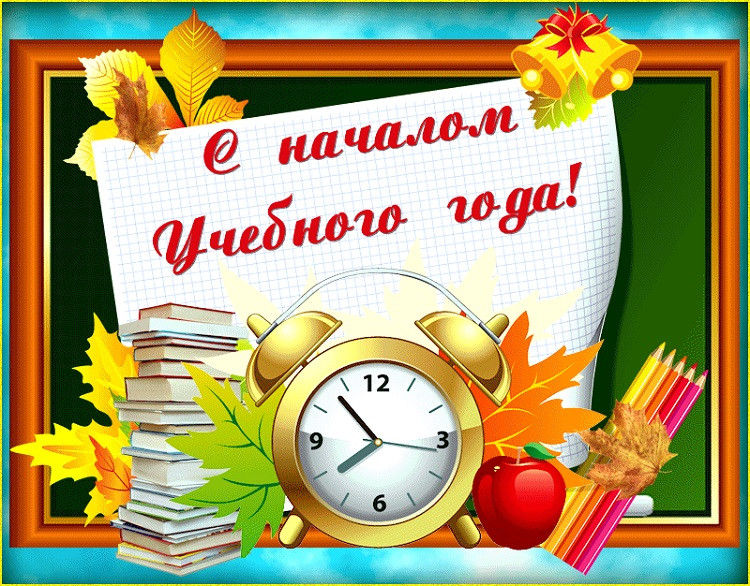 Августовский 
педагогический совет

30.08.2024
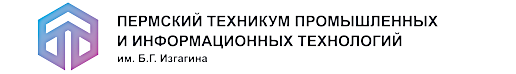 Повестка педагогического совета

1. О завершении приемной кампании 2024 года и ее итогах. (Глухова Л.Д.)
2. О направлениях деятельности и основных мероприятиях 2024-2025 уч.года. Клюева Г.А., зам. директора. Содокладчики Мялицина Т.Г., Матушкина О.П.
3. О согласовании нормативных документов
4. Итоги и перспективы совершенствования воспитательного процесса в техникуме. Гилязов И.Ф., зам. директора. 
5. Разное


30.08.2023
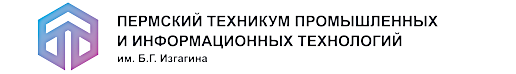 23 августа 2024 года 
состоялось Августовское совещание 
педагогических работников Пермского края

С докладом выступила Кассина Раиса Алексеевна, 
министр образования и науки Пермского края
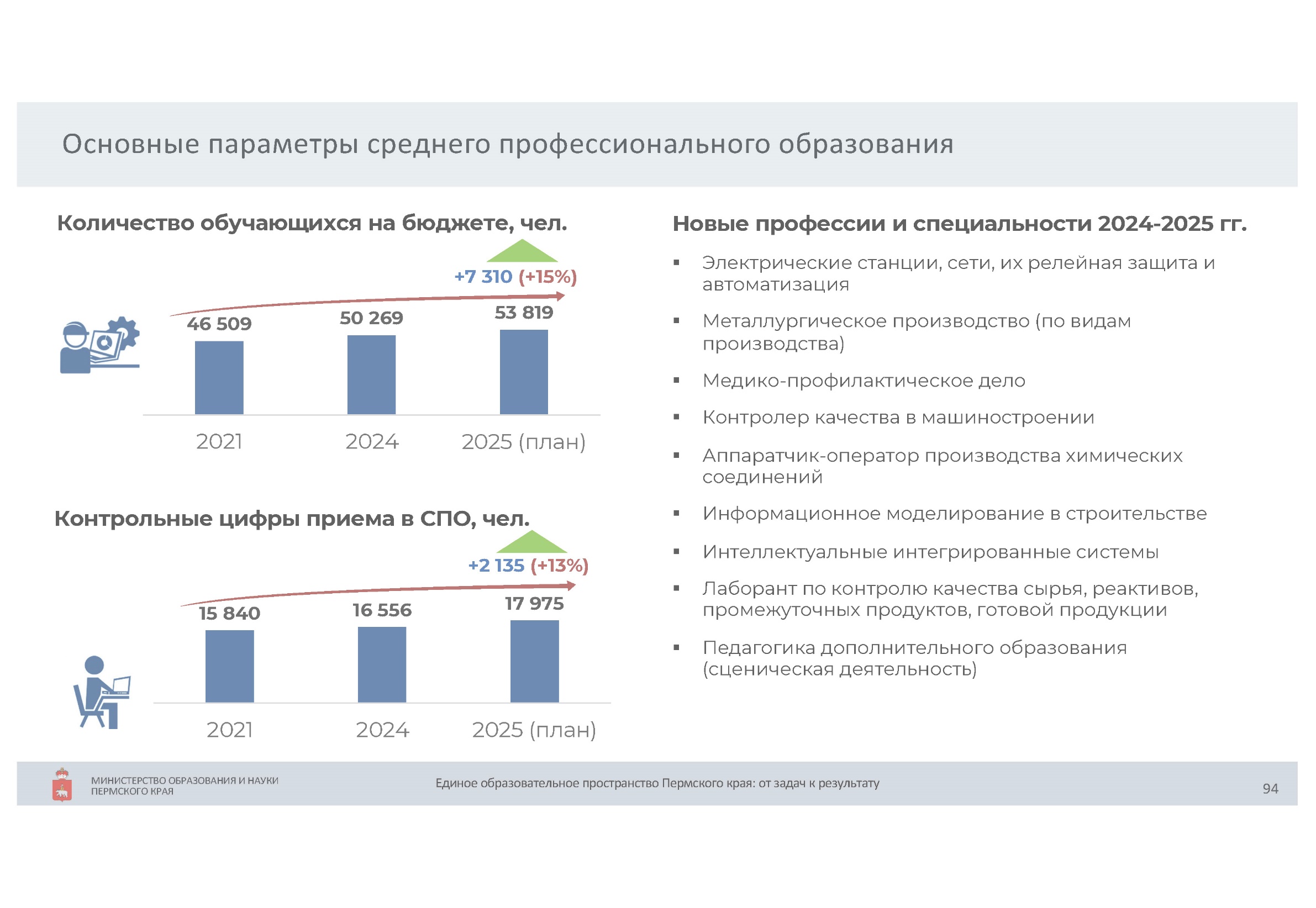 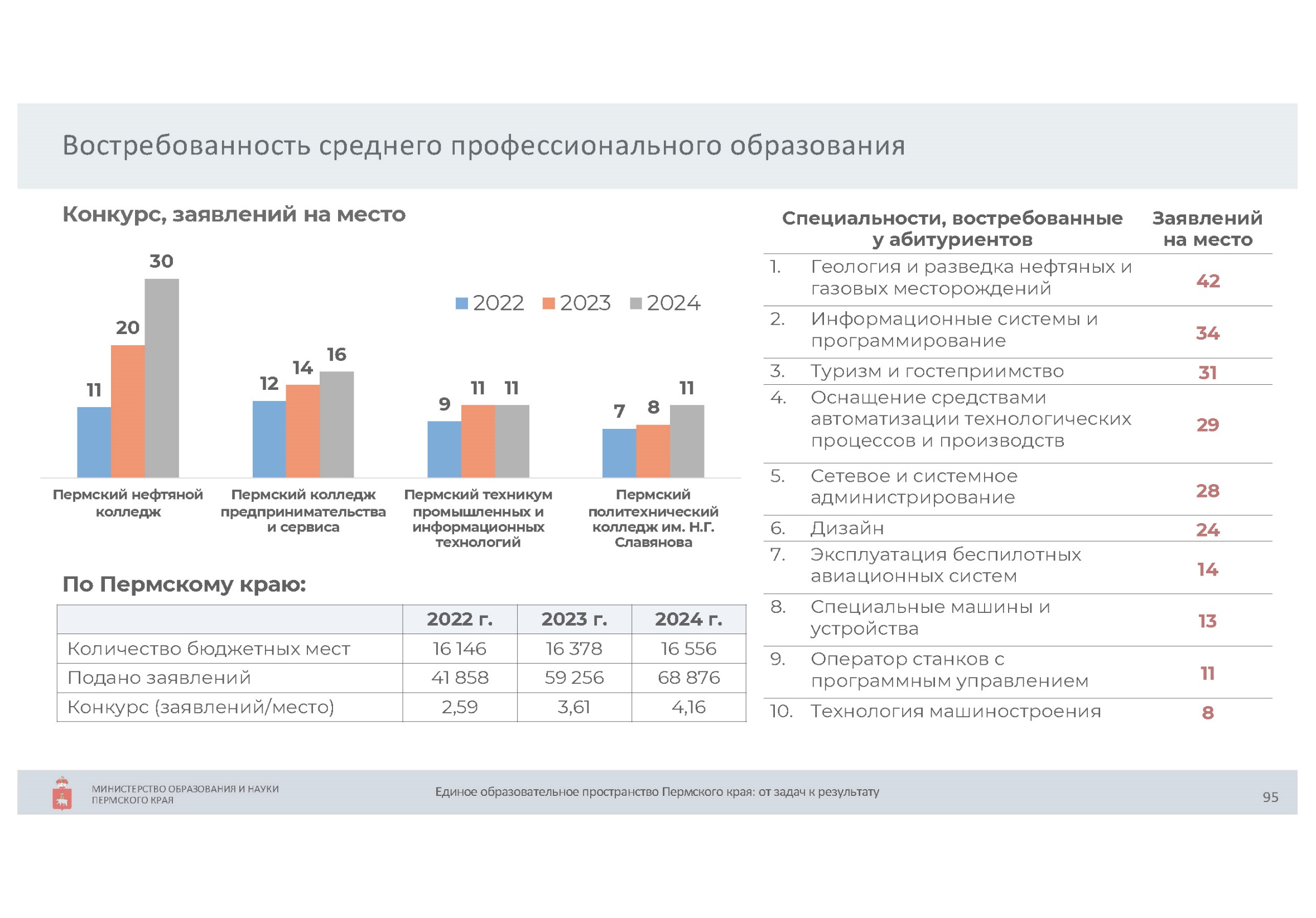 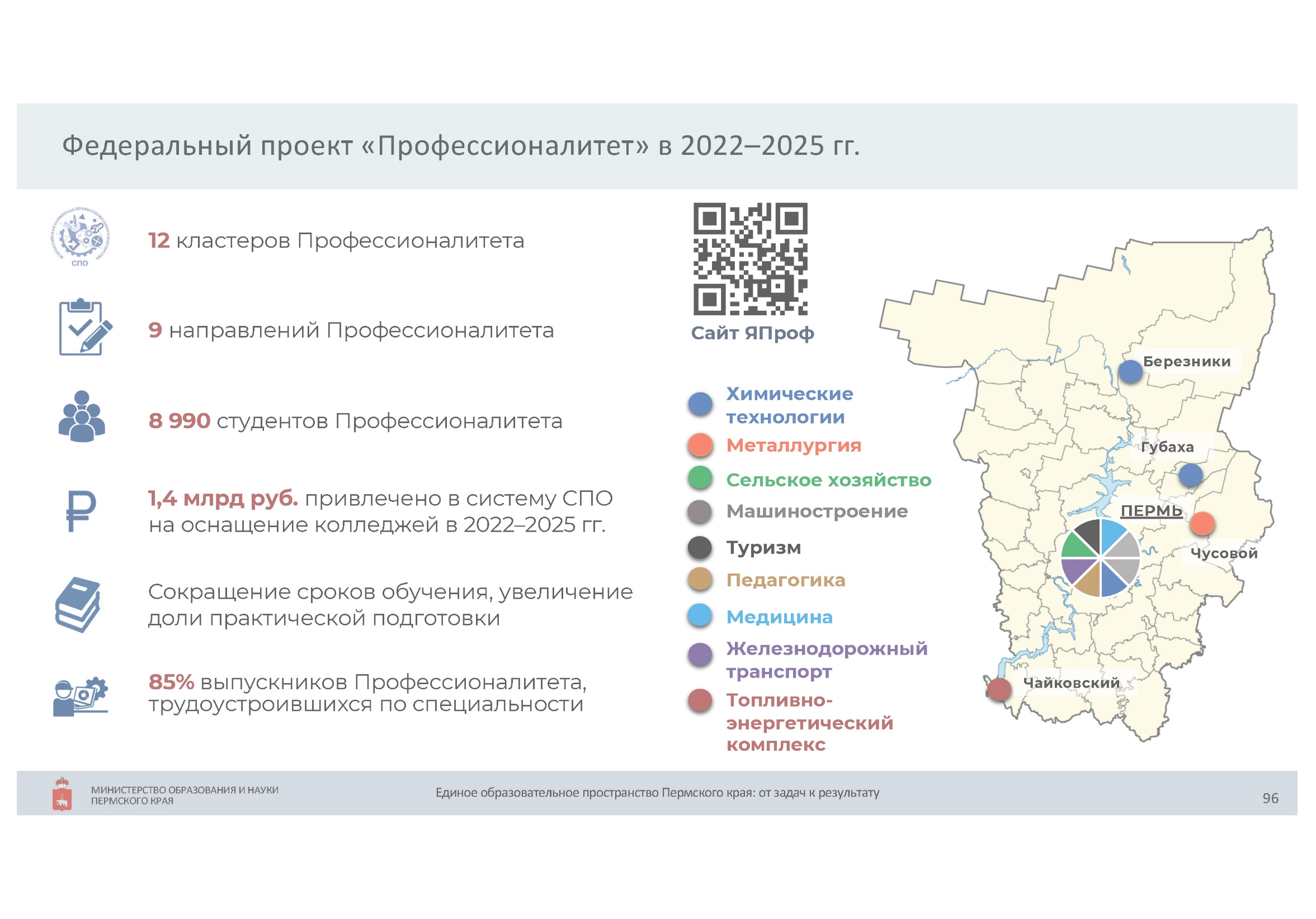 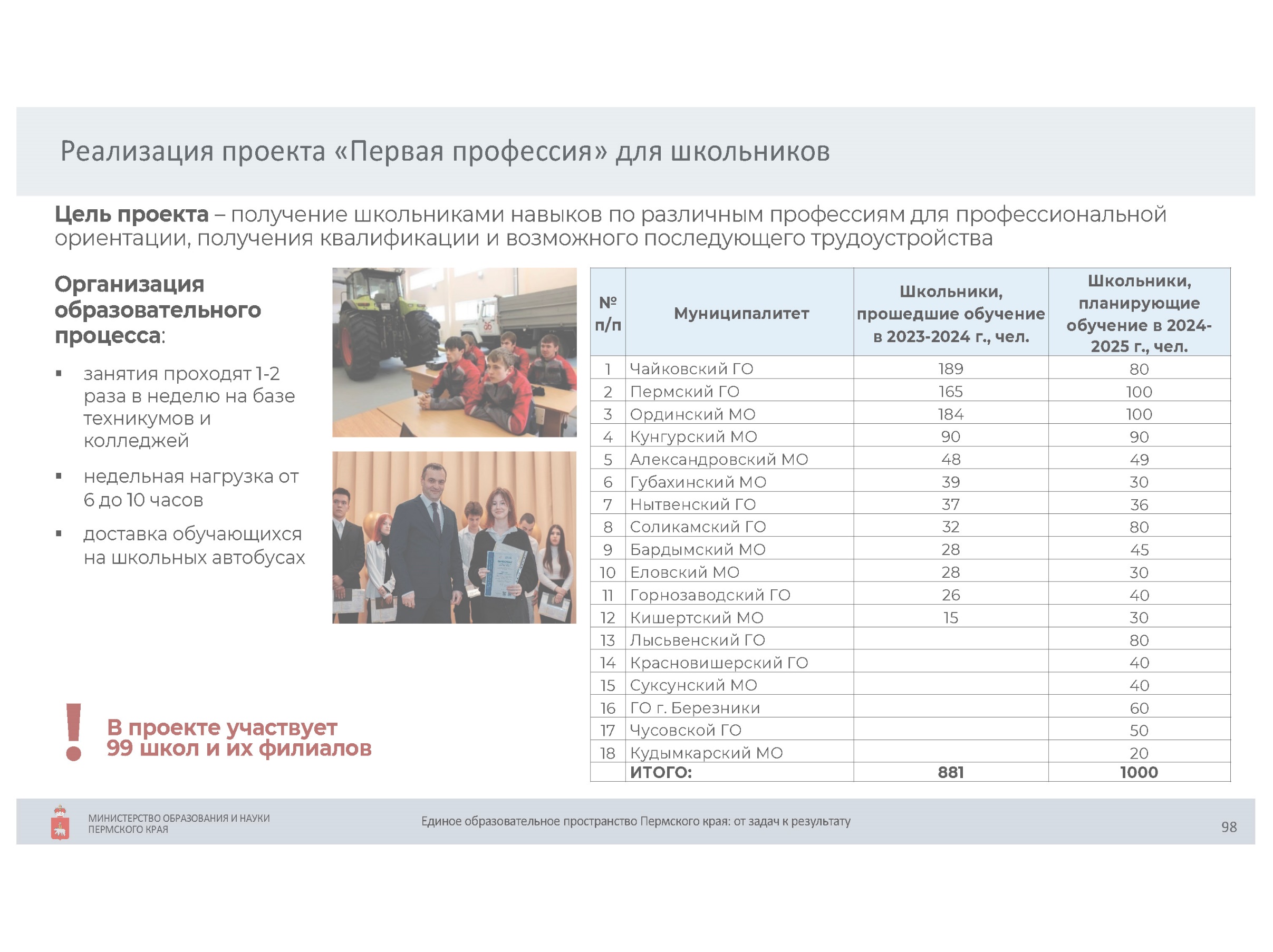 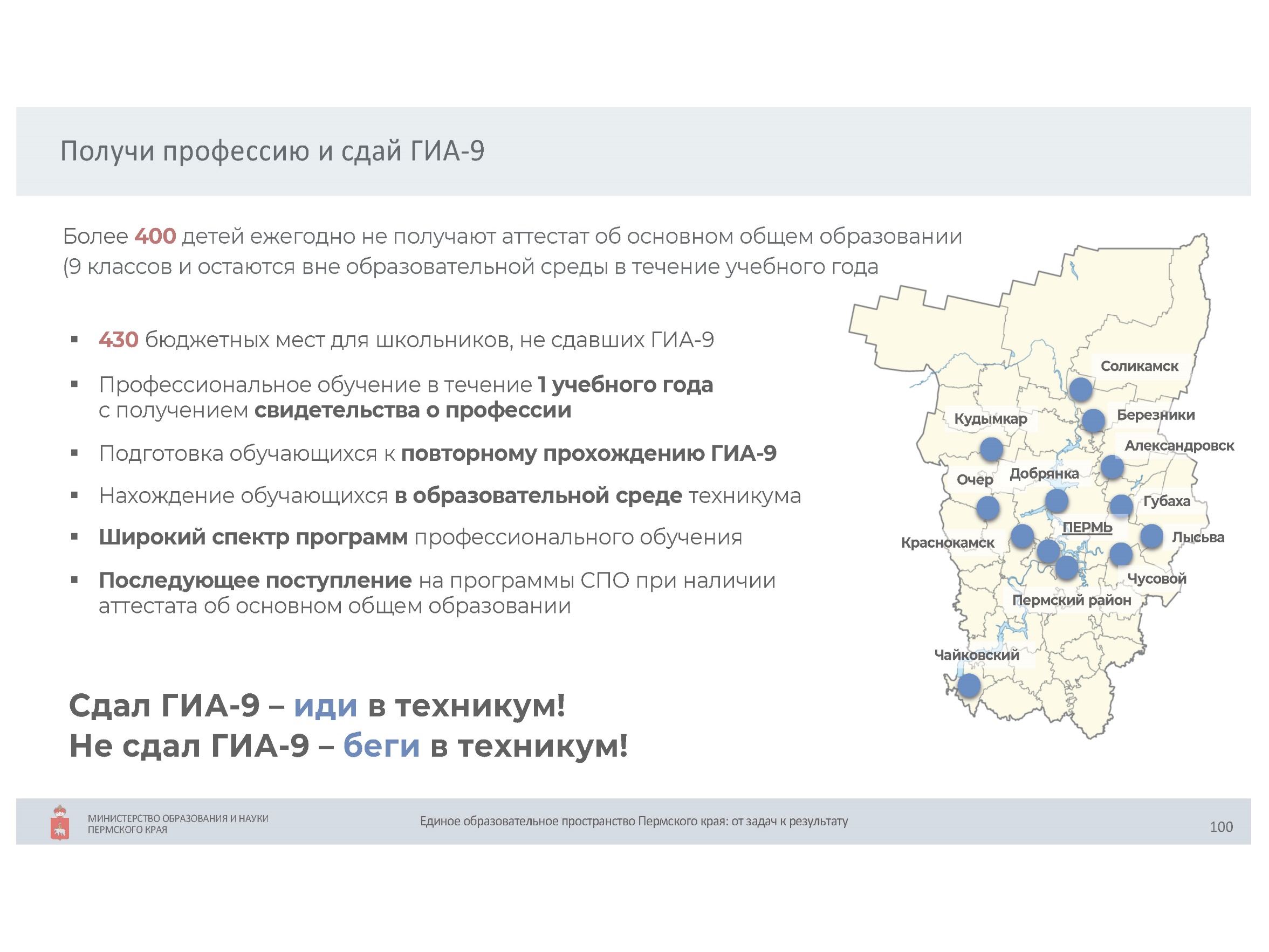 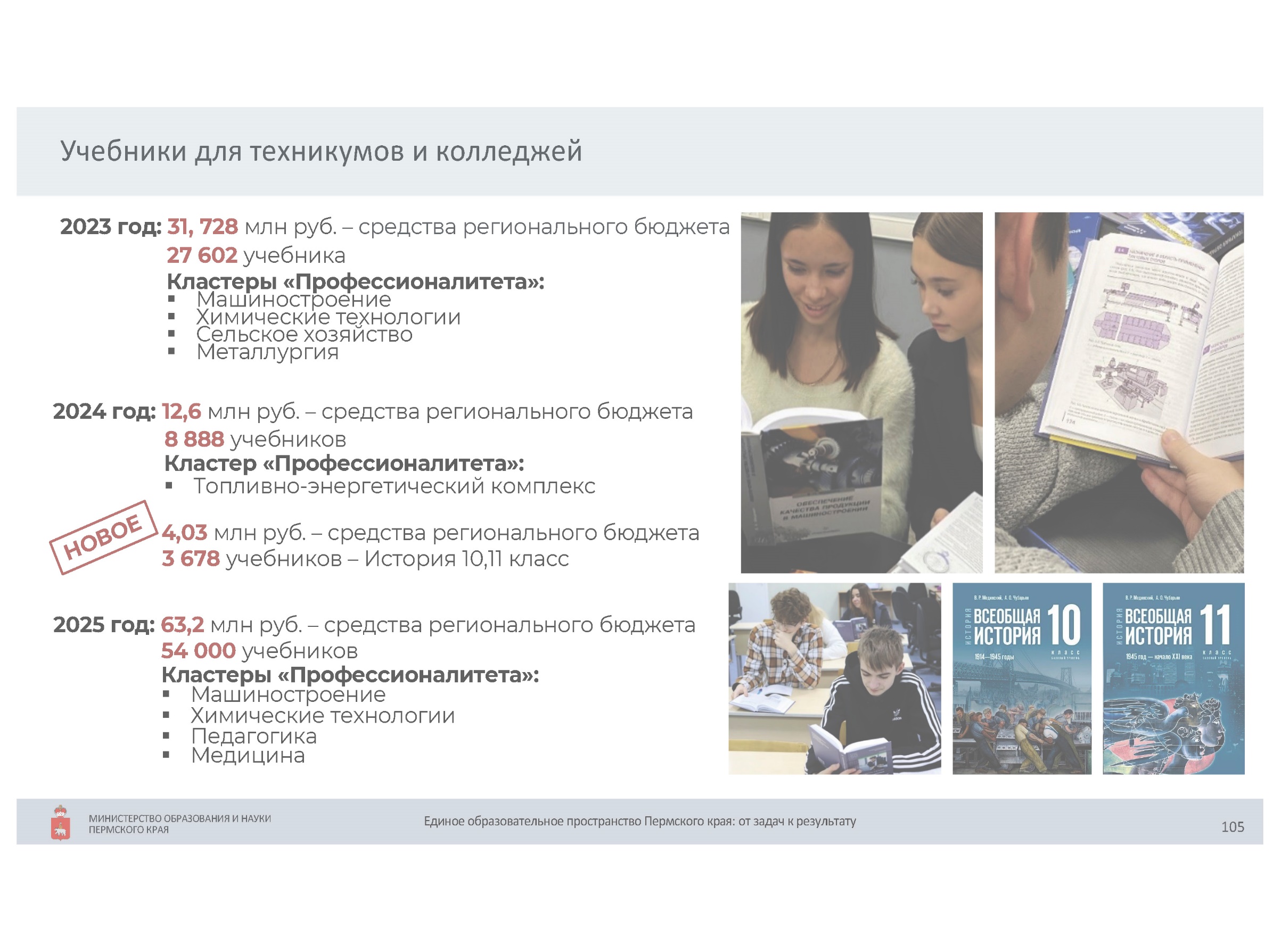 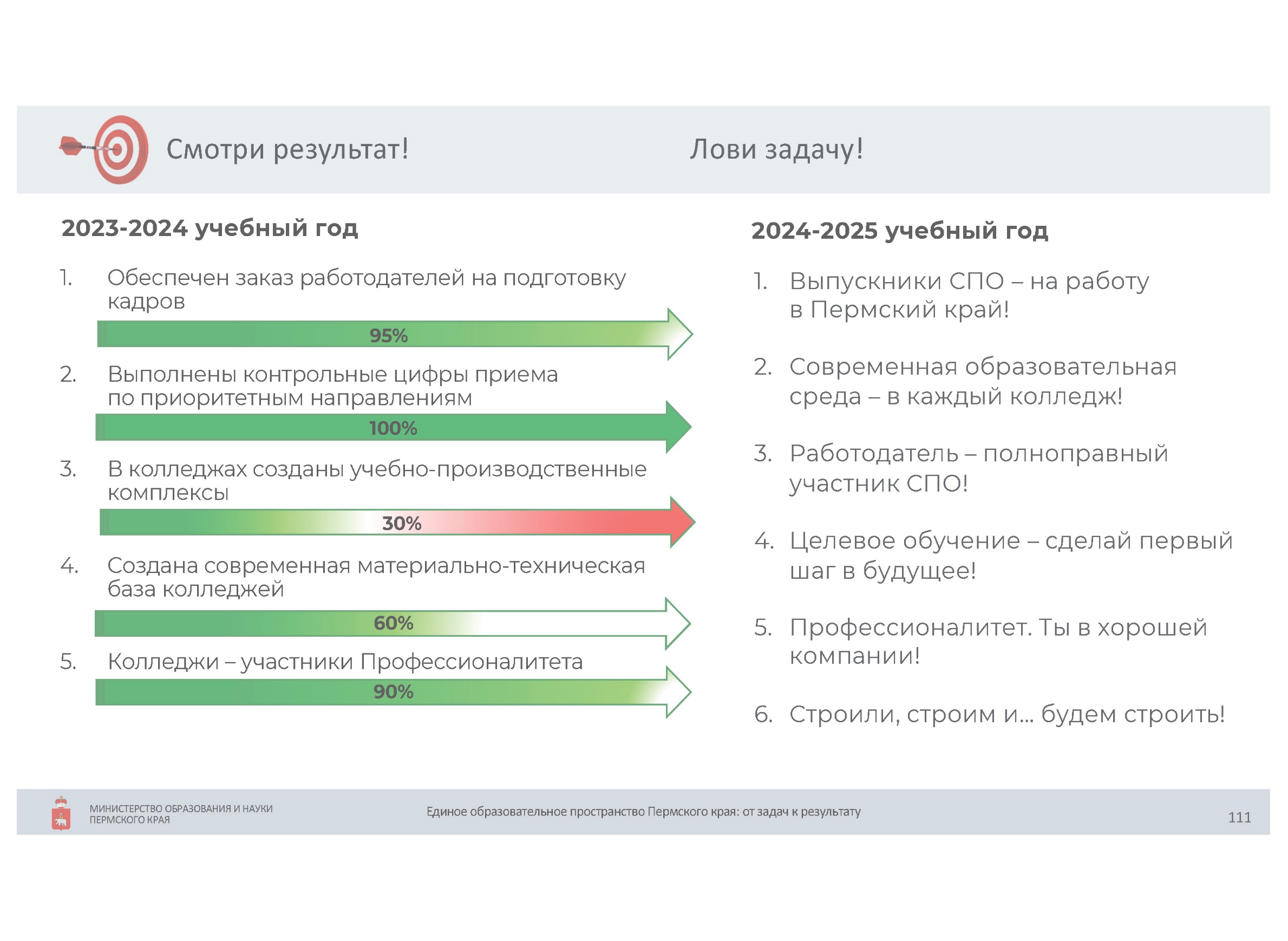 О направлениях деятельности и основных мероприятиях 2024-2025 уч.году

30.08.2024
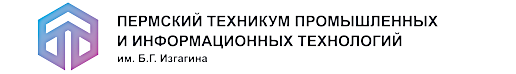 ОРГАНИЗАЦИЯ ПРИЕМА В ТЕХНИКУМ В 2024 ГОДУ
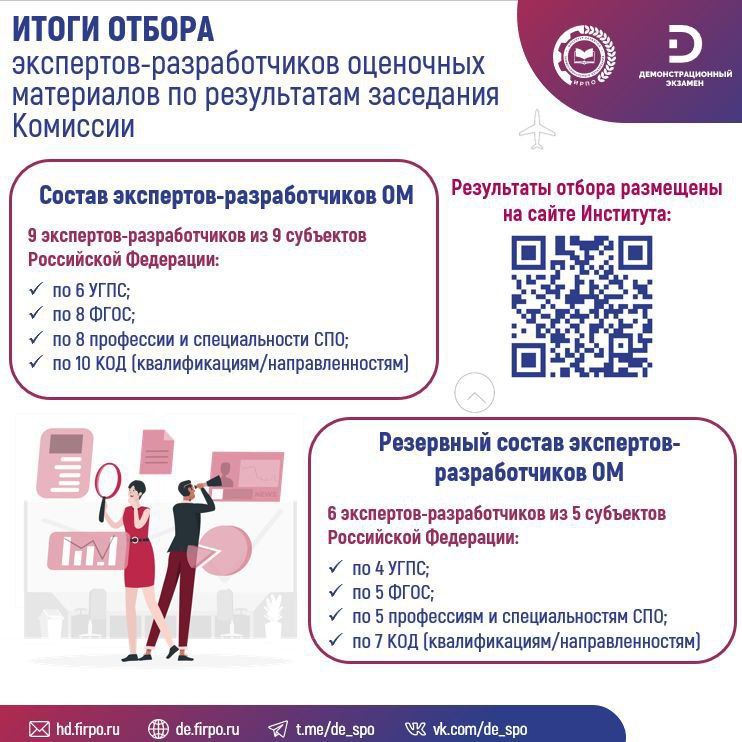 ПРИЕМНАЯ КАМПАНИЯ В 2024 ГОДУ
Количество мест для поступления  в 2024 году
Востребованность направлений среди абитуриентов
Организационные вопросы исполнения государственных требований в  деятельности техникума
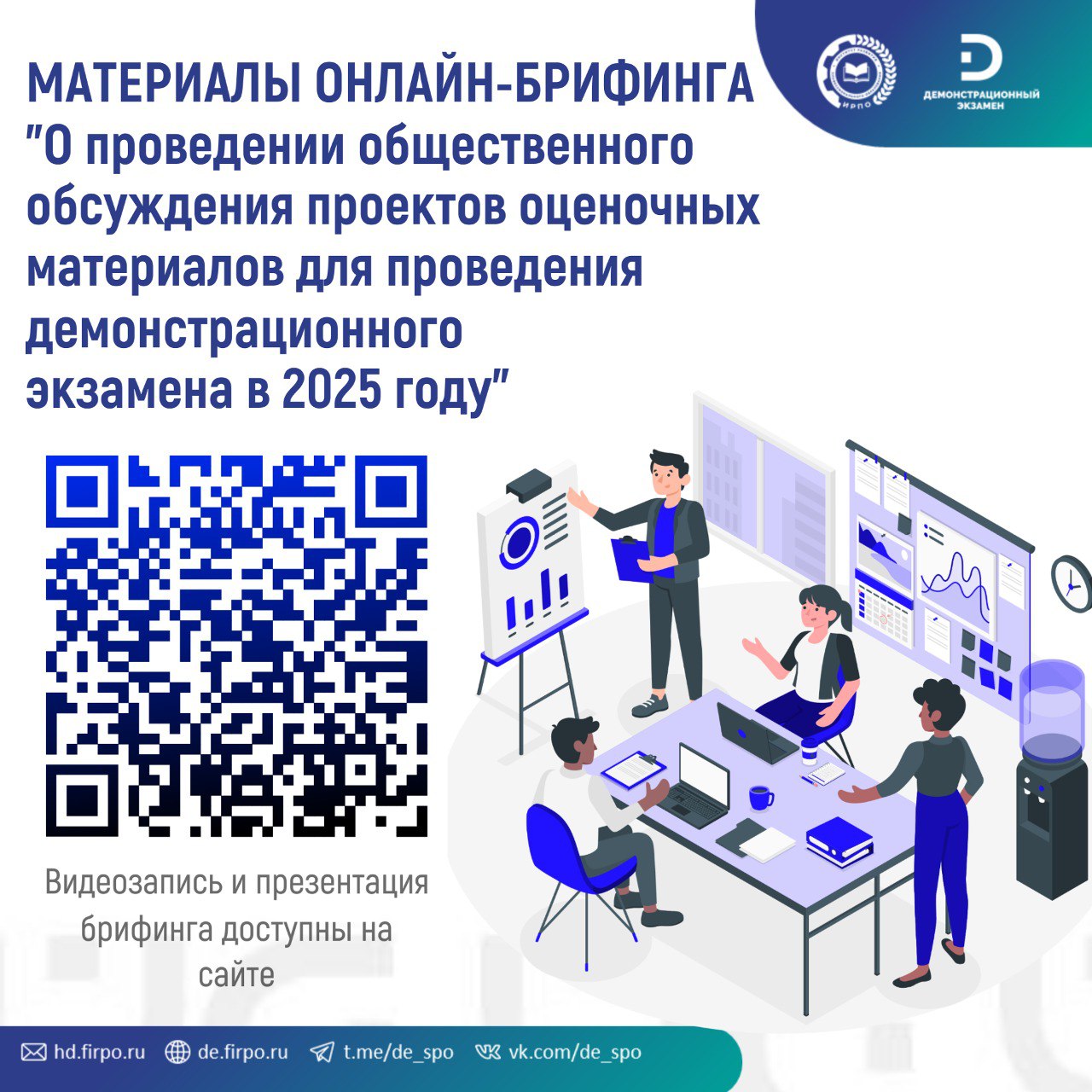 Структурное подразделение «Учебная часть»
Контингент 2490 чел
	85 групп: 79 групп очного отделения, из них 1 гр. – профессионального обучения
                               6 - заочная и очно-заочная форма обучения
	
Группы набора 2024 года (1 курс)
Учебная часть
Для учета контингента и организации работы по обеспечению качества образования:
Студенты 1 курса: 
- договоры об обучении (бюджет) студентов - согласие на обработку персональных данных     сдать до 16.09.24 отв. Шабалина Е.В.
2. Номера студенческих билетов взять у Верхоланцевой А.В.(каб. 229) и проставить до 03.09.2024
3. Информация по «должникам»:  данные по академической задолженности сверить с зачетками. Отв. Васина С.Ю.
4. До января 2025 года должны быть «закрыты» академические задолженности студентами выпускных групп. «Безнадежные» студенты будут отчислены. 
5. Изменения в правилах перевода с внебюджета на бюджет (новый приказ Министерства просвещения РФ) будут представлены на совещании с педагогами
6. ЭПОС
СТОИТ ЗАДУМАТЬСЯ…..
Развитие системы управления качеством образования 

2023-2024 учебный год

звитие системы управления                       2023-2024 учебный год

качеством образования
ЗАДАЧИ НА 2024-2025 УЧЕБНЫЙ ГОД
- Сократить количество отчисляемых студентов и не допущенных к ГИА

- Трудоустройство 85% выпускников

Контроль за качеством подготовки и проведения учебных занятий

Общественная аккредитация образовательных программ

Подготовка студентов к успешному участию в независимых оценочных процедурах (электронное тестирование, ВПР, демонстрационный экзамен, квалификационный экзамен)

Своевременный учет успеваемости и посещаемости в электронных журналах
Успешно пройден аккредитационный мониторинг (организован впервые для системы СПО)

Лицензированы новые образовательные программы после изменения ФГОС

Переход на электронные журналы учета успеваемости студентов (ЭПОС)

Упорядочен документооборот

Не допущены к ГИА 30 человек
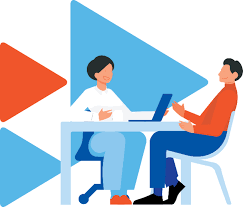 Портал «Работа в России»

Функционал для обучающихся в СПО:
Заключение целевых договоров между студентами, 
работодателями и образовательной организацией
Учет прохождения производственной практики (приказы, 
договоры, отчеты)
Закрытие кадровой потребности предприятий 
Трудоустройство (учет количества выпускников, трудоустроившихся 
по завершению обучения)
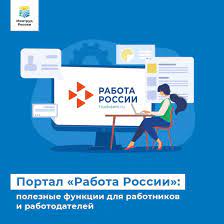 Задачи:
Разработка регламентов своевременного 
внесения информации в цифровую платформу
2. Обучение кураторов, руководителей практики 
по работе с цифровой платформой
2023-2024 учебный год
ГБПОУ «ПТПИТ»  включен 
- в кластер «Машиностроение» 
Авиационный техникум -  09.02.07 Информационные системы и программирование
- в кластер «Химическая отрасль» ПХТТ -   15.01.35 Мастер слесарных работ
- 13.01.10 Электромонтер
Повышение квалификации и 
аттестация педагогических работников – показатель качества образовательного процесса (аккредитационный показатель)
ЗАДАЧИ НА 2024-2025 УЧЕБНЫЙ ГОД

Увеличить количество преподавателей, имеющих 1 и высшую квалификационную категорию (имеющих отраслевые награды)

Для наполнения портфолио для аттестации каждый преподаватель должен участвовать в воспитательной деятельности (куратор, руководитель кружка/факультатива)

- 100% преподавателей профессиональных циклов пройти стажировку по направлению профиля подготовки
9 человек были заявлены на повышение квалификации в рамках ФП Профессионалитет
Глазырина Т.А. – отчислена за отказ от участия в стажировке в г. С-Петербург
Исполнительская дисциплина

2023-2024 учебный год

звитие системы управления                       2023-2024 учебный год

качеством образования
В системе назначения персональных стимулирующих надбавок учтен показатель исполнения регламентов и трудовой дисциплины
Не исполнили приказ директора №174 от 21.05.2024 «О завершении 2023-2024 учебного года» 
(не предоставили чек-лист)

Шавшуков И.В.
Аликин А.М.
Бакушин А.И.
Болховитин С.М.
Игошева Е.В.
Лекомцев Д.В.
Малышева Л.В.
Матвеев Ф.С.
Светлакова Ю.В.
Смолин П.О.
Субботин И.А.
Толстикова Ю. М.
Филимонов А.Ю.
Шайдуллина В.Р.
ОБРАТИТЬ ВНИМАНИЕ НА 
СВОЕВРЕМЕННОЕ ОЗНАКОМЛЕНИЕ 
С ПРИКАЗАМИ
ИТОГИ ГОСУДАРСТВЕННОЙ ИТОГОВОЙ АТТЕСТАЦИИ 2024 ГОДА
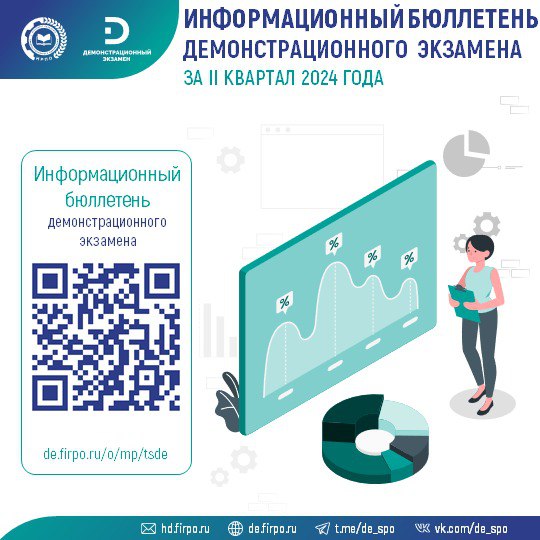 Вводные данные ГИА 2024
Общие итоги ГИА 2024
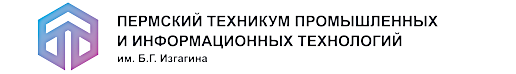 Результаты ГИА 2024
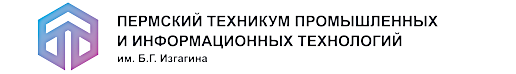 Вводные данные ГИА 2025
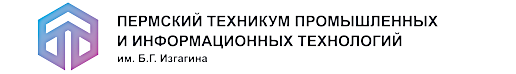 Новеллы 2025 года
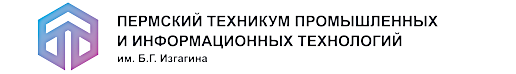 +
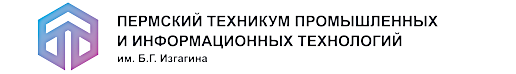 -
ПОДВЕДЕМ ИТОГИ И ПОСТАВИМ ЗАДАЧИ
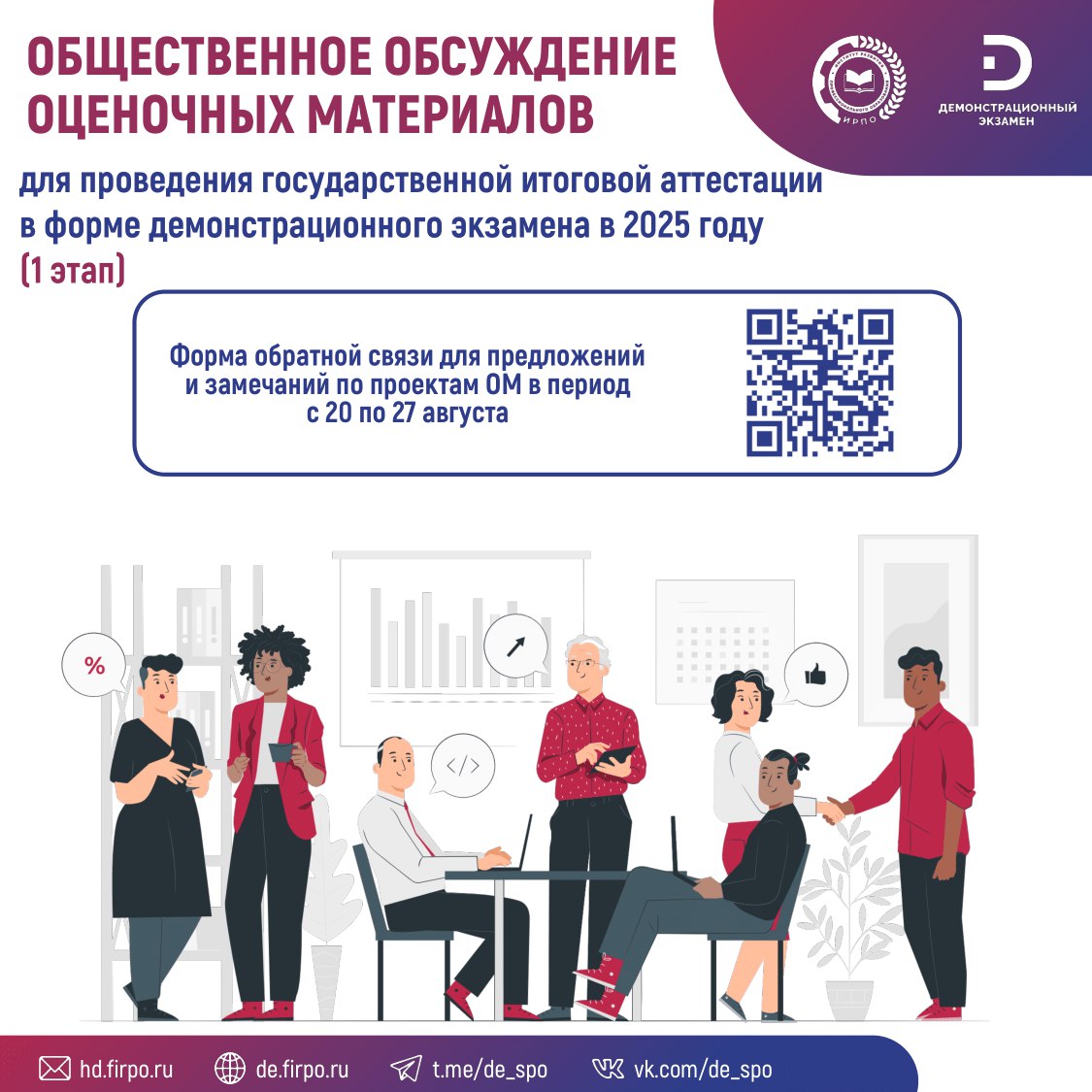 НОВЫЕ СТАНДАРТЫ
В 2024-2025 году работаем по новым образовательным программам:
15.01.29 Контролер качества в машиностроении – 2 года 10 мес
15.01.35 Мастер слесарных работы – 2 года 10 мес
13.02.07 Электроснабжение – 2 года 10 мес

Обучение школьников, не завершивших 9 класс
Профессиональное обучение Слесарь механосборочных работ

в 2025-2026 году будет применен новый ФГОС СПО
15.01.35 Оператор-наладчик металлорежущих станков – 1 год 10 мес (взамен 15.01.23 и 15.01.32)

Приказ Минпросвещения РФ № 464 от 3.07.2024 вносит изменения во ФГОС
54.01.20 Графический дизайнер – срок обучения 2 года 10 мес (применим с 2025 года)
Уже сейчас:
13.02.07 Электроснабжение
09.01.03 Оператор информационных систем и ресурсов
15.02.16 Технология машиностроения
10.02.05 Обеспечение информационной безопасности автоматизированных систем
09.02.07 Информационные системы и программирование
НОВЫЕ СТАНДАРТЫ
Учебные планы доработаны и размещены на сайте ПТПИТ 
в разделе «Образование» - «Программы подготовки квалифицированных рабочих, служащих/ Программы подготовки специалистов среднего звена»:

учтены рекомендации ФГОС СПО, 
в соответствии с выявленными неточностями внесены коррективы,
при разработке рабочих программ преподаватель имеет право изменить распределение часов на теорию и практику
ЗАДАЧИ:
Создание новых УМК для новых программ. Отв. преподаватели профильных УД, МДК, ПМ, руководители ЦМК. 
Отработка методики преподавания с использованием учебной литературы
Дополнить рабочие программы по общеобразовательным дисциплинам профессиональным компонентом
Разработка УМК по общеобразовательным дисциплинам
Участие во Всероссийском чемпионатном движении «Профессионалы»
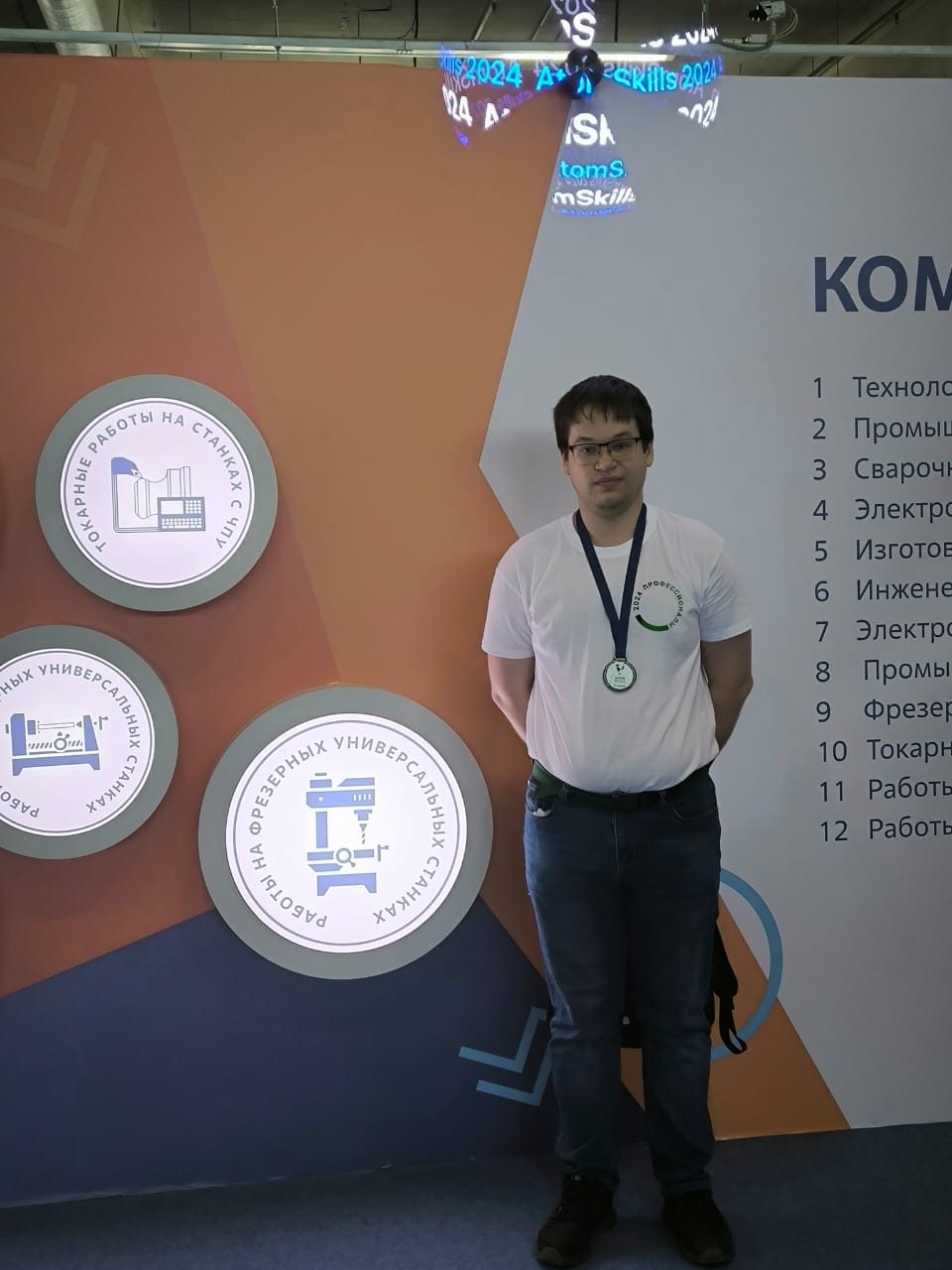 Черепанов Данил – 2 место
Россия
Работа на фрезерных 
универсальных станках
Задачи:
- Не сдавать позиции!
- Расширение линейки компетенций
Организация и участие в методических мероприятиях
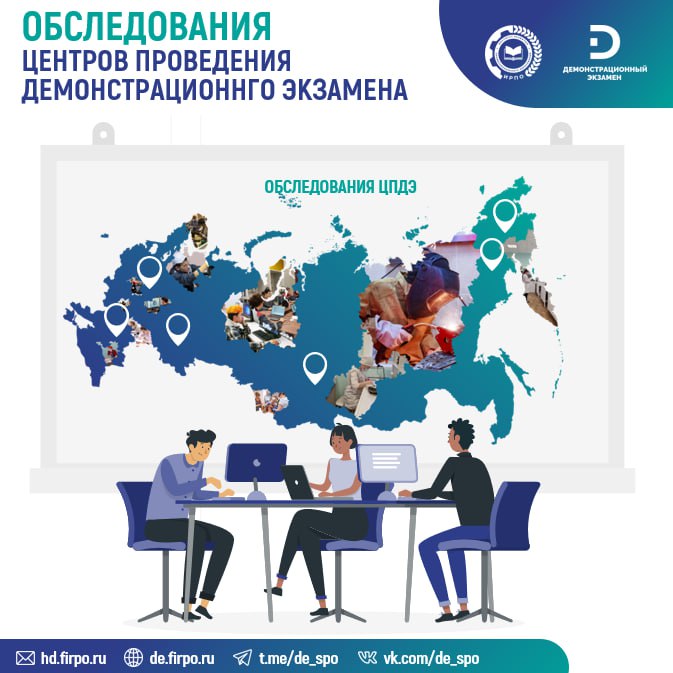 Задачи:
Организовать краевые мероприятия
Каждому педагогу принять участие как минимум в одном методическом мероприятии
 краевого и федерального уровня 
- Участие в мероприятиях по разработке оценочных материалов демонстрационного экзамена
Вопрос:
С 1 сентября в школе, в том числе в старшей школе запрещено использование смартфонов 
на уроках. Как мы это организуем?
Проект решения:
1. Признать работу техникума в 2023-2024 учебном году удовлетворительной
     2. Обсудить и согласовать методическим советом рабочие программы новых учебных предметов общеобразовательной подготовки (география, история, литература, основы безопасности и защиты Родины) до 1 октября 2024 года (отв. руководители ЦМК, Мялицина Т.Г., руководитель СП), разместить на сайте до 10.10.2024.
     4. Одобрить представленные направления деятельности ГБПОУ «ПТПИТ» для внесения в комплексный план техникума на 2024-2025 уч. год, утвердить директором и разместить на сайте план до 10.10.2024. отв. Клюева Г.А.
     5. Согласовать учебные планы на 2024-2025 учебный год в связи с изменениями во ФГОС СПО.
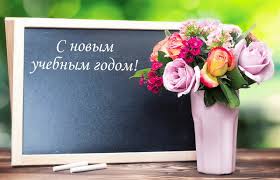 Уважаемые педагоги, 
поздравляем вас с Днем знаний! 
Желаем вам терпения и сил, оптимизма и уверенности в том, 
что всё получится. 
Пусть студенты стараются и с вашей помощью добиваются высоких результатов. 
Удачи вам на весь этот год и прекрасного настроения!